UNIVERSIDAD DE PANAMACENTRO REGIONAL UNIVERSITARIO DE AZUEROFACULTAD DE ARQUITECTURA Y DISEÑOESCUELA DE DISEÑO INDUSTRIAL DE PRODUCTOSPRESENTACIÓN DE ASIGNATURA:REPRESENTACIÓN GRÁFICA, MANUAL Y DIGITAL
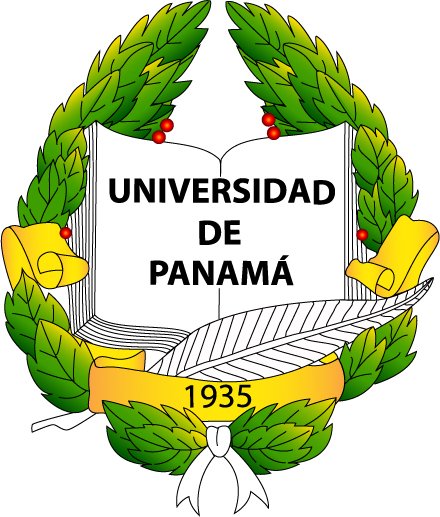 Por: Mgtr. Héctor Samuel rodríguez tejada.
NIVEL: SEGUNDO AÑO.
PRIMER SEMESTRE DE 2017
DATOS GENERALES

Denominación: 			Representación Gráfica Manual y Digital I
Abreviatura: 			ART 1132
Código:				
Semestre: 			I Semestre, II Año
Créditos: 3			Dedicación semestral: 64 horas presenciales
Dedicación semanal: 4 hrs.   	Teóricas:  1  Prácticas:   3    Laboratorio: 0
Pre-Requisitos: 			ART. 1202

JUSTIFICACIÓN: 
La asignatura dicta a los estudiantes de la Carrera de Diseño de los  conocimientos básicos y la práctica del Dibujo Lineal en blanco y  negro,  a color para expresar sus ideas de diseño de manera clara.
Este curso le proporciona las habilidades, conocimientos, destrezas y sensibilidades artísticas necesarias para la representación gráfica de conceptos  y permite desarrollar su sentido de la proporción, percepción espacial a través de la práctica del dibujo a luz y sombra de objetos sencillos cotidianos.
La práctica artística tiene como resultado un manejo más sensible  y eficiente de los elementos visuales como: texturas, formas, colores, percepción espacial, las relaciones de proporción y la función estética, inherentes al diseño gráfico.
La asignatura está ubicada en el Primer Año de la Carrera y corresponde a  la primera de dos que se dicta durante la Licenciatura.
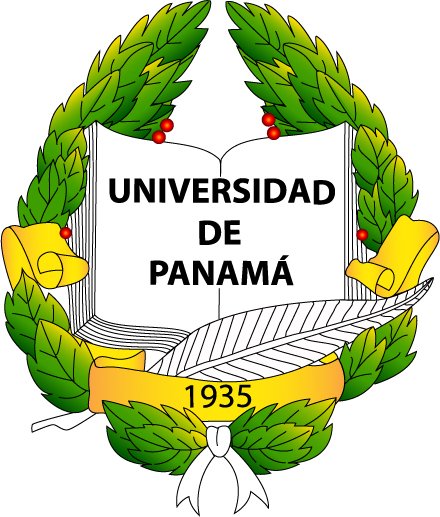 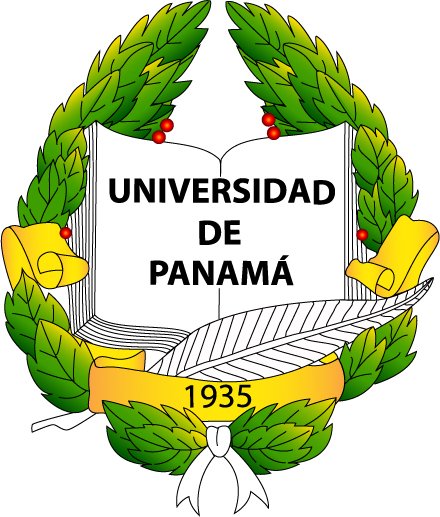 DESCRIPCIÓN: 

El Curso se desarrolla con prácticas del dibujo lineal de temas sencillos en blanco y negro, con técnicas de  medición  de proporción de objetos cotidianos.  Iniciamos con los conceptos de calidades de líneas, degradados y volumen en blanco y negro.
Aplicación del  color  utilizando las técnicas fundidas, degradados, proporción de un objeto o varios objetos permitirán al estudiante expresar las características de los objetos observados.  Se utilizarán como estrategias –Taller. Exposición Dialogada, investigaciones en grupo. La asignatura se divide en cuatro (4) módulos
1.	Técnicas básicas del dibujo  manual y digital       
2.	Composición de los objetos   
3. Pintura de objeto a color 
4. Técnicas Pictóricas y Aplicación del color 
5. Representación gráfica asistida por computadora.
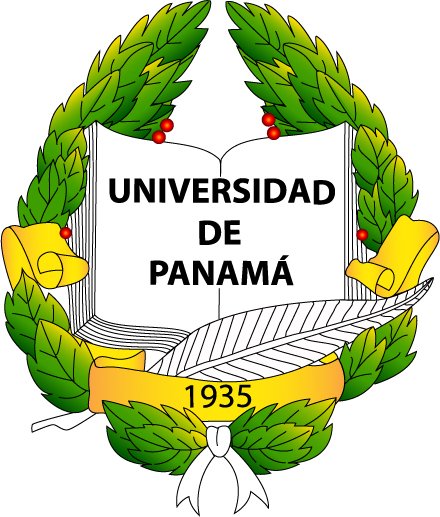 CONTENIDOS 

Modulo I: Técnicas básicas del dibujo manual y digital       
1.	La línea 
1.1	tipos de líneas 
1.2	Intensidad de líneas 
1.3	Uso de la línea

Modulo II: Composición de los objetos   
1.	La Proporción 
1.1 Técnica de proporción
1.1.1	Medición con el lápiz
1.2	 Proporción   de un objeto 
1.3	 Proporción   de dos objeto 
1.4	 Proporción   de varios  objeto
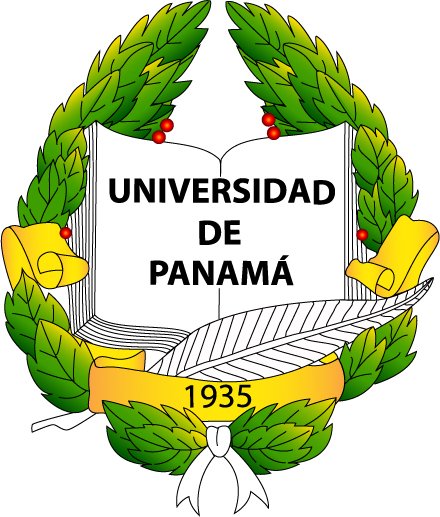 Modulo III: Pintura de objeto manual y digital       
1. Volumen  de los objetos.
      1.1 Tonos. 
      1.2 Claros.
      1.3 Medios.
      1.4 Oscuro.
      1.5 Trazo en diagonal.
      1.6 Tonos degrado

2.	El  color
      2.1. Definición
      2.2. Características
      2.3. Matiz
      2.4. Tono
      2.5. Saturación 
      2.6. Inclinación o tendencia.
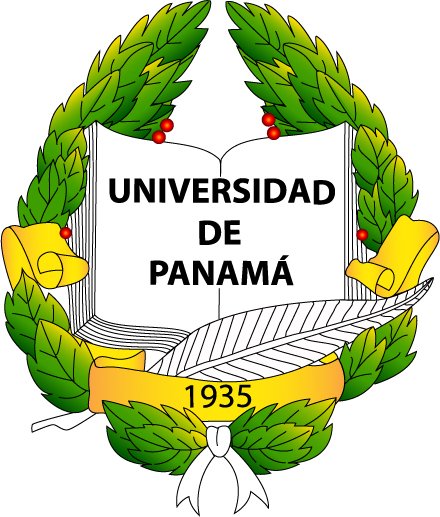 Modulo IV: Técnicas Pictóricas y Aplicación del color manual y digital.                  
1.	Aplicación  del color
1.1 Objetos
1.2 Volumen 
1.3 Distancia
1.4 Luz y sombra

2. Técnicas Pictóricas
2.1. Fundidos
2.2. Restregados
2.3. Tonos de transición
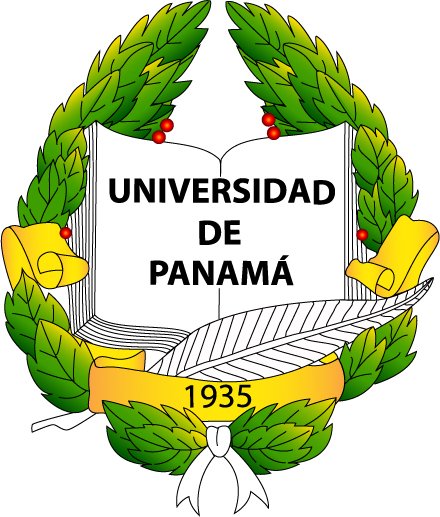 METODOLOGÍA Y RECURSOS

•	 Exposición dialogada
•	Observación del modelo 
•	Copiaran el modelo  de composición
•	Recursos
•	Libreta, 11x 14,  
•	Lápices HB, 2B, 4B, 6B,  y F.
•	Borrador
•	Pinceles,  paleta, papel
•	Envase para agua.
•	Tempera,
•	 Acuarela
•	Trapos.
CRITERIOS DE EVALUACIÓN 

Al inicio del curso se realizará una evaluación diagnóstica para determinar el estado inicial del estudiante en cuanto a conocimientos adquiridos y su punto de partida con respecto al curso. La evaluación formativa se realizará a en cada clase, por parte del profesor, lo que permitirá al estudiante hacer las correcciones pertinentes antes de la fecha de entrega o exámenes prácticos.
Para la evaluación sumativa, se tomarán en cuenta  diversos medios y técnicas, con el fin de otorgar la calificación correspondiente. Además de las pruebas orales, escritas o prácticas, se considerarán otras actividades, tales como estudio de casos, proyectos, monografías, investigaciones, presentaciones orales o graficas, participación en congreso, simposios, exposiciones y otras modalidades del quehacer académico, que en su conjunto podrán tener una dedicación máxima de seis (6) horas semanales. La calificación semestral se calculará sobre la base de 100%, a partir de valores porcentuales anunciados y explicados a los estudiantes al inicio del periodo académico de acuerdo con los siguientes parámetros establecidos en el Estatuto de la Universidad de Panamá:
Exámenes prácticos parciales………………………… 30-40 %
Otras actividades…………………………………………20-30 %
Examen práctico final……………………………………30-40 %
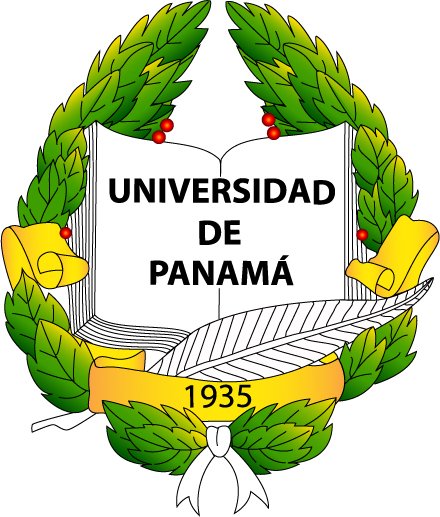